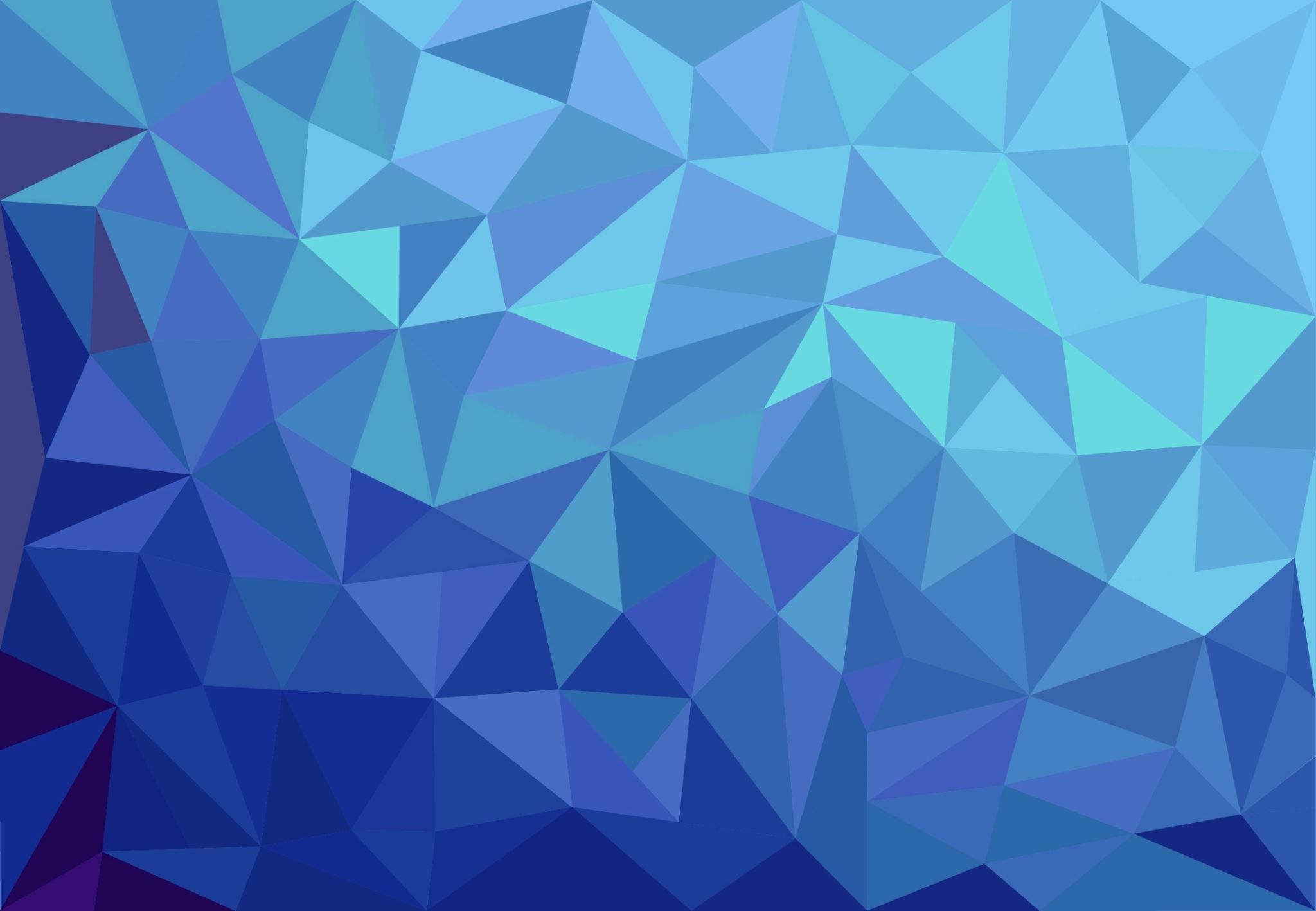 Progressive Era and New Era (1890s-1929)
AKE 118 Dr. Gamze Kati Gumus
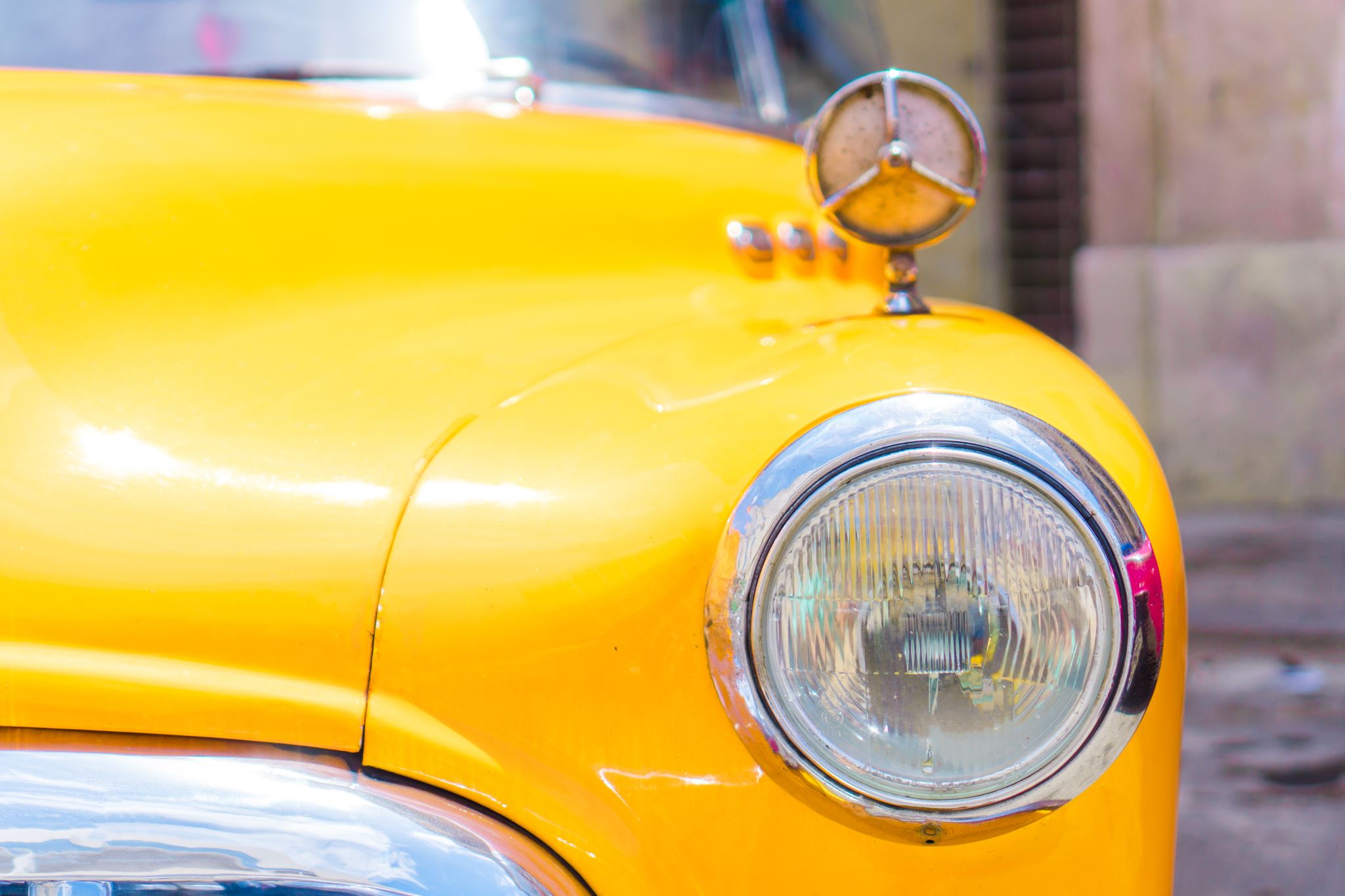 The Automobile
Sociologists Robert and Helen Lynd conducted a major study of American society during the 1920s in Indiana.
[Speaker Notes: https://www.loc.gov/classroom-materials/united-states-history-primary-source-timeline/progressive-era-to-new-era-1900-1929/automobiles-in-progressive-and-new-eras/]
The Automobile
The Lynds found that the automobile had such effects as the following: 
 family budgets had changed dramatically
 ministers complained that people drove their cars rather than going to church 
 parents were concerned that their boys and girls were spending too much time together "motoring”
 the car had revolutionized the way people spent their free time
[Speaker Notes: From https://www.loc.gov/classroom-materials/united-states-history-primary-source-timeline/progressive-era-to-new-era-1900-1929/automobiles-in-progressive-and-new-eras/]
CITIES DURING THE PROGRESSIVE ERA
For the emerging middle class, benefiting from growing incomes and increases in leisure time, the expanding city offered many advantages. 
Department stores, chain stores, and shopping centers emerged to meet the growing demand for material goods. 
Parks, amusement parks, and baseball stadiums were built to meet aesthetic and recreational needs.
Transportation systems improved, as did the general infrastructure, better meeting the increased needs of the middle and upper class city dwellers.
[Speaker Notes: https://www.loc.gov/classroom-materials/united-states-history-primary-source-timeline/progressive-era-to-new-era-1900-1929/cities-during-progressive-era/]
IMMIGRANTS IN THE PROGRESSIVE ERA
Between 1900 and 1915, more than 15 million immigrants arrived in the United States. That was about equal to the number of immigrants who had arrived in the previous 40 years combined. In 1910, three-fourths of New York City's population were either immigrants or first generation Americans (i.e. the sons and daughters of immigrants).
[Speaker Notes: https://www.loc.gov/classroom-materials/united-states-history-primary-source-timeline/progressive-era-to-new-era-1900-1929/immigrants-in-progressive-era/]
IMMIGRANTS IN THE PROGRESSIVE ERA
[Speaker Notes: https://www.loc.gov/classroom-materials/united-states-history-primary-source-timeline/progressive-era-to-new-era-1900-1929/immigrants-in-progressive-era/]
IMMIGRANTS IN THE PROGRESSIVE ERA
At the same time, the United States had difficulty absorbing the immigrants. 
Most of the immigrants chose to settle in American cities, where jobs were located. As a result, the cities became ever more crowded. In addition, city services often failed to keep up with the flow of newcomers. 
Most of the immigrants did find jobs, although they often worked in jobs that most native-born Americans would not take. Over time, however, many immigrants succeeded in improving their condition.
[Speaker Notes: https://www.loc.gov/classroom-materials/united-states-history-primary-source-timeline/progressive-era-to-new-era-1900-1929/immigrants-in-progressive-era/]
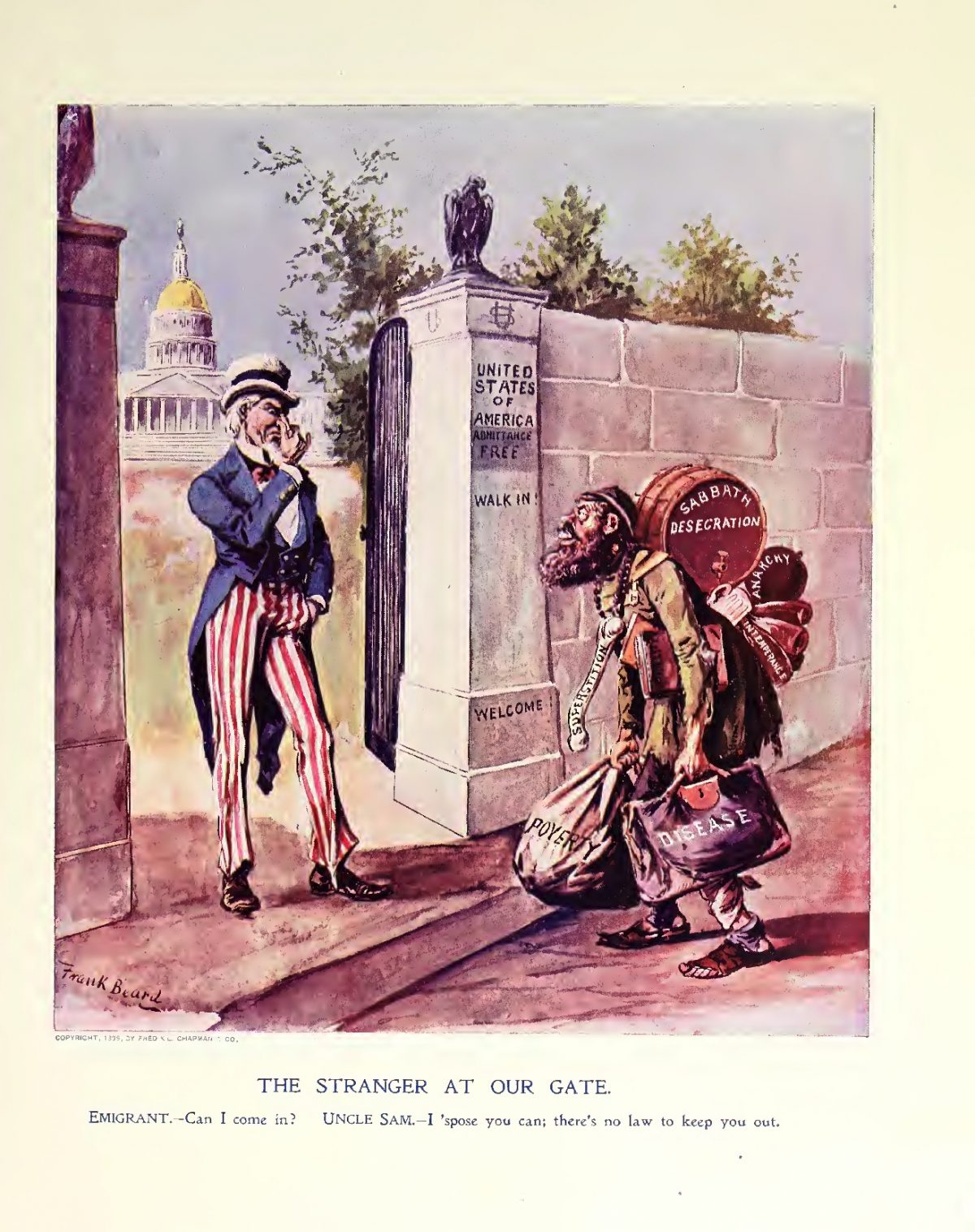 IMMIGRANTS IN THE PROGRESSIVE ERA
The immigrant enclaves in American cities built lively subcultures through their churches, foreign-language newspapers, service organizations, social agencies and immigrant-aid societies, as well as other facilities.
[Speaker Notes: Political cartoon from the 1896 issue of Ram’s Horn]
IMMIGRANTS IN THE PROGRESSIVE ERA
DISCRIMINATION AGAINST BLACKS
Many blacks were excluded from the benefits enjoyed by the mainstream Americans based on the so-called scientific evidence of their biological inferiority. 
In the South, almost all blacks were excluded from voting.
The lynching of the blacks was a widespread problem in the South whereas race riots acted as a parallel matter in the North.
THE RISE OF SOCIAL FEMINISM
PROHIBITION (1920-33)
[Speaker Notes: Illegal alcohol poured out/ Detroit]
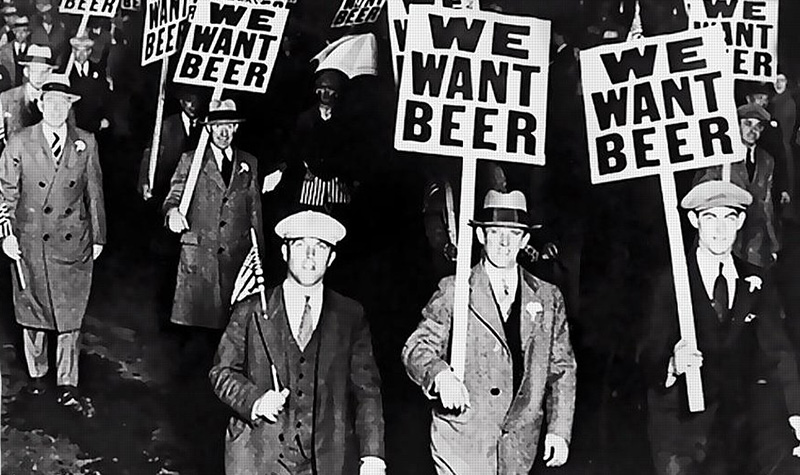 PROHIBITION
Prohibition exhibited many of the characteristics of most progressive reforms. That is, it was concerned with the moral fabric of society; 
it was supported primarily by the middle classes;
it was aimed at controlling the "interests" (liquor distillers) and their connections with venal and corrupt politicians in city, state, and national governments. 
In 1918, Congress passed the 18th Amendment to the Constitution, prohibiting the manufacture, transportation, and sale of alcoholic beverages. States ratified the Amendment the next year. It went into effect in January 1920.
[Speaker Notes: https://www.loc.gov/classroom-materials/united-states-history-primary-source-timeline/progressive-era-to-new-era-1900-1929/prohibition-case-study-of-progressive-reform/]
PROHIBITION
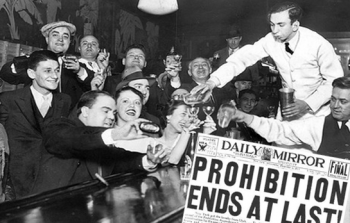 The effort to regulate people's behavior soon ran into trouble. 
Enforcement of prohibition became very difficult. 
Soon, such terms as "bootlegger," "bath tub gin," and "speakeasy" became household words. 
Gangs of hoodlums became more powerful as they trafficked in alcohol. By the 1930s, a majority of Americans had tired of the noble experiment, and the 18th Amendment was repealed.
[Speaker Notes: https://www.loc.gov/classroom-materials/united-states-history-primary-source-timeline/progressive-era-to-new-era-1900-1929/prohibition-case-study-of-progressive-reform/]